Human Papillomavirus (HPV) Vaccination among Survivors of Childhood Cancer: Prevalence of Initiation, Population Comparisons and Risk Factors for Non-Initiation
Aflac Research Conference
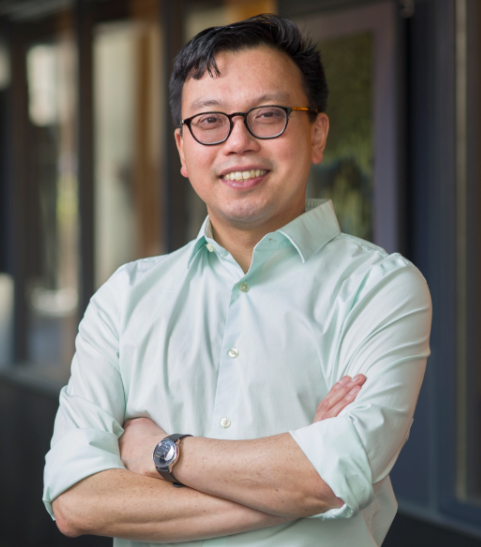 Wilbur Lam, M.D., PhD

“Cellular Mechanics in Blood and Cancer (a.k.a. Physics for Hematologist/Oncologist Dummies)”


James Klosky, PhD, ABPP

“Human Papillomavirus (HPV) Vaccination among Survivors of Childhood Cancer: Prevalence of Initiation, Population Comparisons and Risk Factors for Non-Initiation”
ARC
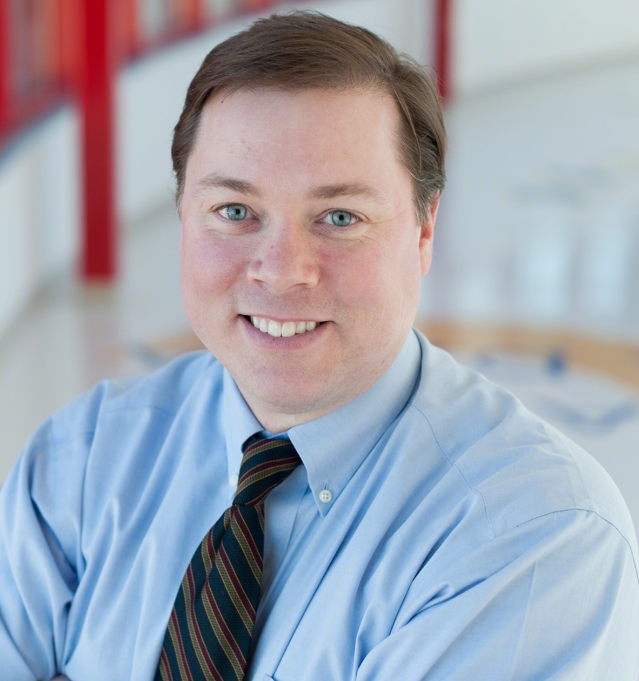 Location:
EGL Class 5,6,7
Videoconferencing to Scottish Rite MOB 4th
Date/Time:
Tuesday, March 27, 2018
12:30-1:30pm
Lunch will be provided at EGL and Scottish Rite Locations.
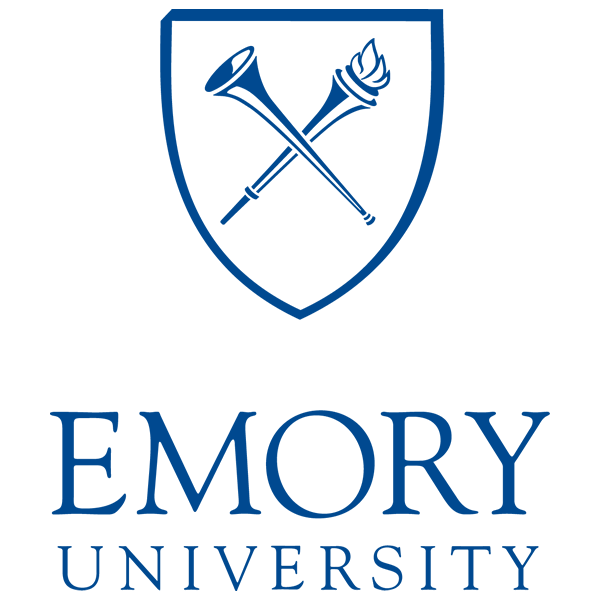 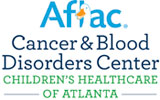